Fontes do Direito
Instituições de Direito
Prof. Rafael Mafei
Como o direito regula a criação do direito?
Como o direito lida com normas criadas por outros entes “não oficiais”?
Contexto ideológico: Liberalismo Jurídico
Regras iguais para todos
Legitimidade exclusiva do Estado
Clareza na forma de criação de regras
Controle do poder jurídico estatal
Fontes do direito
Fatos / fatores sociais que impulsionam a criação, modificação e/ou extinção do direito.
Desigualdade  programas sociais
Crise na universidade  medidas emergenciais
Copa do Mundo  Lei Geral da Copa
Ditadura militar   AI-5

Conjuntura histórica em sentido amplo (política, econômica, social)
História do Direito, Sociologia do Direito
Fontes materiais
Procedimentos dotados de autoridade, pelo direito, para criá-lo, modificá-lo, extingui-lo
“Autopoiese”
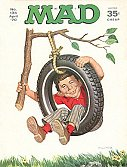 Fontes formais
Lei de Introdução às Normas do Direito Brasileiro:
Art. 4o “Quando a lei for omissa, o juiz decidirá o caso de acordo com a analogia, os costumes e os princípios gerais de direito”.
?
Como identificar “a lei”?
Como aplicar “analogia, costumes e princípios gerais” quando a lei falta?
O que diz o direito sobre si mesmo?
CRFB, art. 5º, II: “II - ninguém será obrigado a fazer ou deixar de fazer alguma coisa senão em virtude de lei”.
Escritas;
Autoridades (legalmente) competentes;
Procedimentos (legalmente) definidos;
Gerais e abstratas.

Todo procedimento legal capaz de criar classes de direitos e obrigações exigíveis pelas instituições oficiais
Decretos, portarias, MPs, etc.
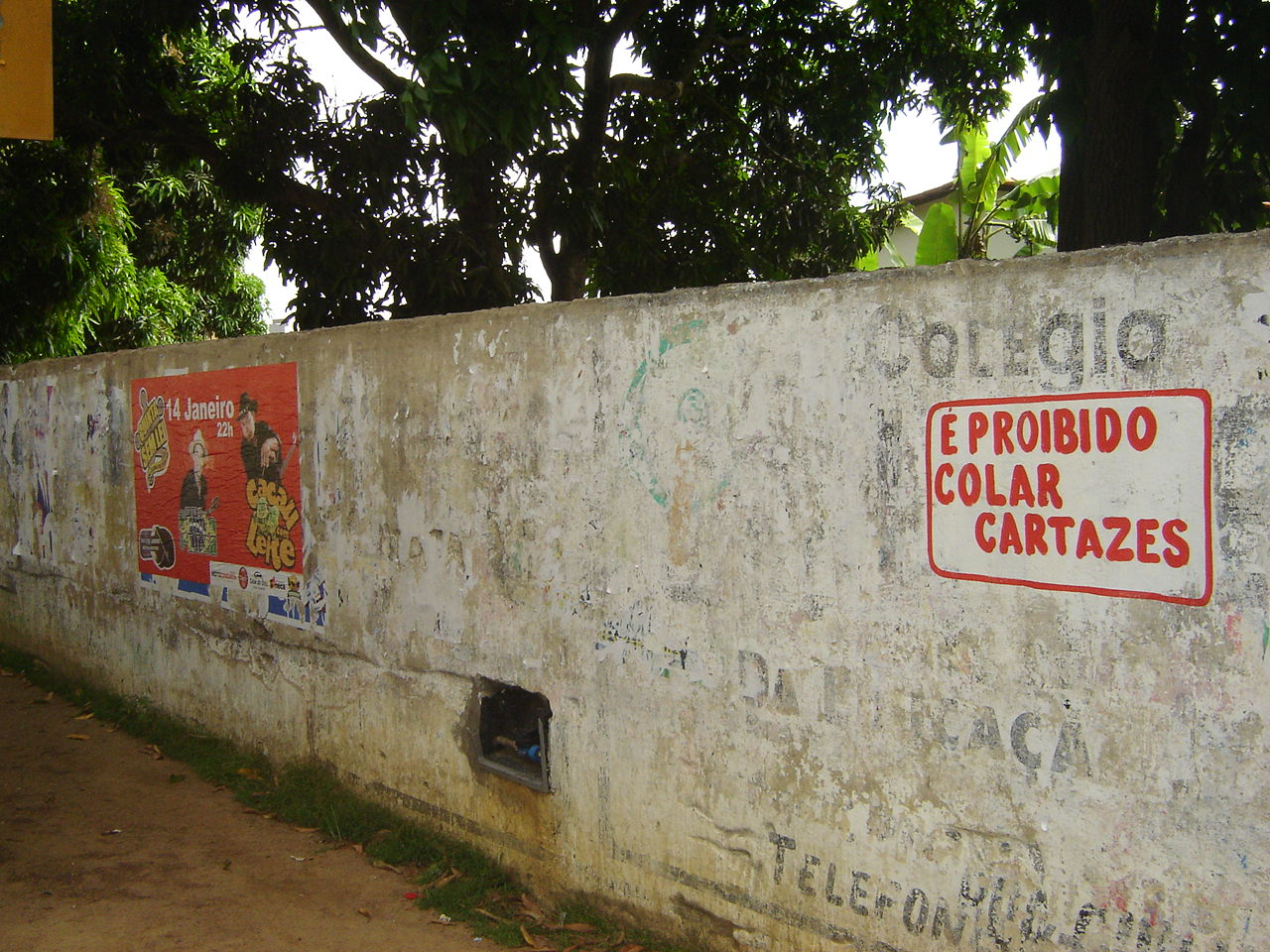 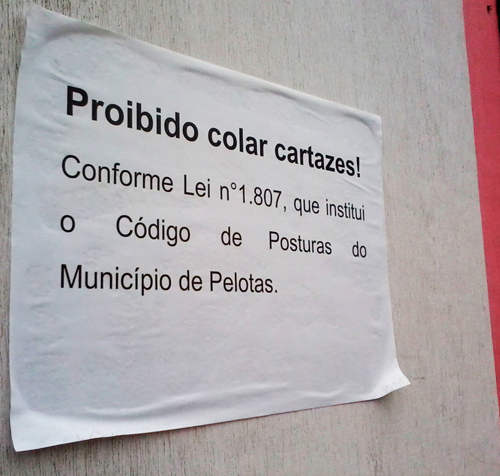 “Lei” (sentido amplo)
Produtos conjuntos do Poder Legislativo (U ou E+DF ou M) e Executivo (sanção), por decisão majoritária.
Caráter geral e abstrato
“Classes”: idosos, gestantes, trabalhadores etc.
Leis “particulares” devem ser justificadas, ou são inconstitucionais
Prospectivas (regras para o futuro)
Leis não devem retroagir (segurança jurídica)
Caso dos denunciantes (Alemanha)
Processo de elaboração previsto na Constituição
Lei (sentido estrito)
[Speaker Notes: Programa Acelera Paraíba, ADI 259. Pilotos nascidos e formados na PB, apenas 1 beneficiário (amigo do governador), violação ao princípio da impessoalidade. Julgada inconstitucional em 2010.]
Lei complementar 
Maioria qualificada: mais da metade dos membros
513D/2= 256,5 (257)
81S/2= 40,5 (41)
Matérias designadas na constituição
“Problemas políticos” não resolvidos em 1988
Se não houver, falta “eficácia técnica” ao dispositivo constitucional

Lei ordinária
Maioria simples: mais da metade dos presentes, estando presente mais de metade dos membros
257 presentes/2=128,5 (129)
Matérias reguláveis por lei, não reservadas a lei complementar
Espécies de lei em s.e.
[Speaker Notes: Lei complementar: : criação de nova UF, fixação dos membros da Câmara, etc.
Exemplo de Lei Complementar pendente: “Lei Complementar que regulamente a magistratura, art. 93, cuja iniciativa cabe ao STF (projeto Lewandowski)”.]
Constituição – produto do “poder constituinte originário”
Emenda constitucional – maioria qualificada (3/5 do CN), exceto para “cláusulas pétreas”.
Tratados internacionais -  acordos internacionais firmados pelo Executivo (federal) recebidas como leis ordinárias (CN).
Tratados em DDHH – “supralegalidade” (STF, RE 349.703)
Medida provisória – Criados pelo Ex, com força de lei
“Relevância e urgência”, deve ser aprovada pelo CN em 120 dias.
Decretos, resoluções, instruções, portarias – atos regulamentares que dispensam processo legislativo.
Outras fontes formais
[Speaker Notes: Cláusulas pétreas: 60, par. 4º : § 4º - 

Não será objeto de deliberação a proposta de emenda tendente a abolir:
I - a forma federativa de Estado;
II - o voto direto, secreto, universal e periódico;
III - a separação dos Poderes;
IV - os direitos e garantias individuais.

Medidas provisórias:

Caso a medida provisória não seja apreciada em até 45 dias após a sua publicação, entrará em regime de urgência, subsequentemente em cada uma das Casas do Congresso Nacional, ou seja, passará a trancar a pauta nas duas Casas. As medidas provisórias vigorarão por 60 dias, prorrogáveis por mais 60. As medidas provisórias que não forem convertidas em lei neste prazo perderão sua eficácia, porém serão conservadas as relações jurídicas constituídas e decorrentes dos atos praticados durante a sua vigência. Há ainda a possibilidade de os congressistas apresentarem no prazo regimental de seis dias emendas à medida provisória editada. Nesse caso a MP passa a tramitar como Projeto de Lei de Conversão (PLV), caso o Congresso não aprove a emenda a medida provisória é votada como originalmente editada pelo Executivo.

A EC 32/2001, que definiu o novo regime das MPs, estabalece uma série de limites que antes não existiam. Antes, as MPs eram renováveis de 30 em 30 dias, sem limites.]
“Entendimento judicial sobre uma matéria”
Decisão isolada – fonte entre as partes.
Uso argumentativo, mas não vinculante
“Jurisprudência” – entendimento reiterado
Uso argumentativo, mas não vinculante
Alto grau de persuasão (repertórios)
Súmula – formalização de teses aceitas por um tribunal
Não vinculantes, mas “pontos de referência” (CPC, art. 479).
Não aplicação: “ônus argumentativo”
Súmula vinculante – STF (Pleno), matérias constitucionais, vinculando juízes de instâncias inferiores
Considera-se a S.V. como fonte formal)
Jurisprudência
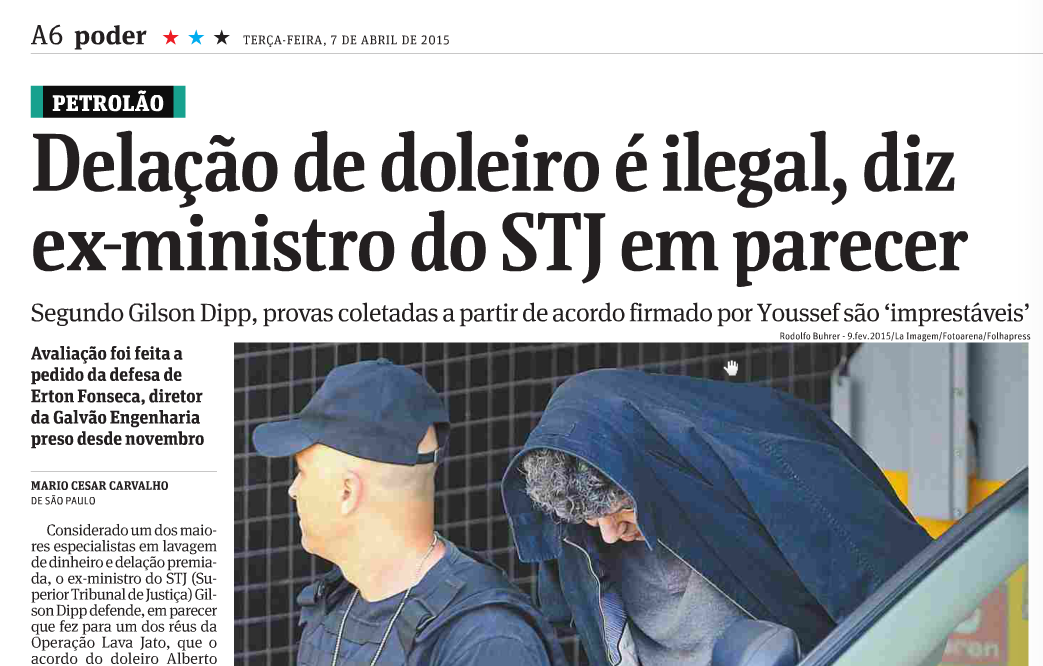 Opinião de juristas notórios sobre determinada matéria
Não é fonte do direito
 “Referência interpretativa”
“Parecer”
Dimoulis (p. 180): “fonte formal indireta”, pois influenciam decivisamente.
Doutrina